Ipar 4.0 Nemzeti Technológiai Platform Szövetség2018. évi rendes közgyűlése
SZTAKI, Budapest, 2018. november 23.
Ipar 4.0 Nemzeti Technológiai Platform Szövetség – 2018. évi rendes közgyűlés                                  2018.11.23
Napirend
A Platform 2018-ban – Tájékoztatás és vita
Az NGM után: az ITM-mel való kapcsolat – Tájékoztatás és vita
Az NTPSz 2017-es beszámolójának előterjesztése – Vita és határozathozatal
Az NTPSz  2018-as költségvetésének előterjesztése – Vita és határozathozatal
Az NTPSz módosított Szervezeti és Működési Szabályzatának előterjesztése – Vita és határozathozatal
Az NTPSz Titkársága Működési rendjének előterjesztése – Vita és határozathozatal
Kitekintés a 2019-es évre: célok és feladatok 
Egyebek
Ipar 4.0 Nemzeti Technológiai Platform Szövetség – 2018. évi rendes közgyűlés                                  2018.11.23
1.   A Platform 2018-ban – 
      Tájékoztatás és vita
Ipar 4.0 Nemzeti Technológiai Platform Szövetség – 2018. évi rendes közgyűlés                                  2018.11.23
NTPSz Elnökség beszámolója (2017. október 10. óta)
Tagság
2017. december 101 tag
Jelenleg: 72 tag
Rendes: 61
Tiszteletbeli: 11
Kilépett: 10
Még nem csatlakozott: 28
Platformműködtetés
Platform adminisztráció
Taggyűlés tartása, Szövetséggé alakulás lebonyolítása
Tagsági ügyek intézése
Belső rendezvények lebonyolítása
Ipar 4.0 Nemzeti Technológiai Platform Szövetség – 2018. évi rendes közgyűlés                                  2018.11.23
A Platform Elnökség beszámolója (2017. október 10. óta)
Stratégiai tanácsadás az NGM-nek
Pályázati kiírások (GINOP) szakmai véleményezése
Kérdőíves felmérés: 11/04/2017 - 01/06/2018)              
232 teljes, illetve részleges, de értékelhető válasz
Értékelő tanulmány magyar és angol nyelven a honlapon





Az Ipar 4.0 Iparfejlesztési stratégia dokumentum készítése 2016. decembertől
Folyamatos konzultációban az NGM-mel; utolsó verzió: 2018. március
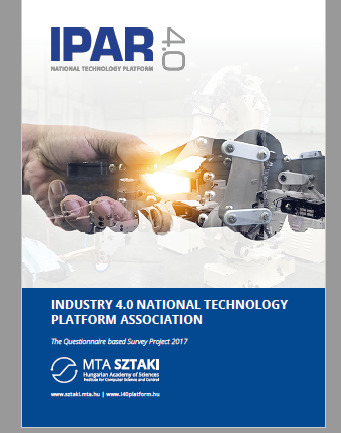 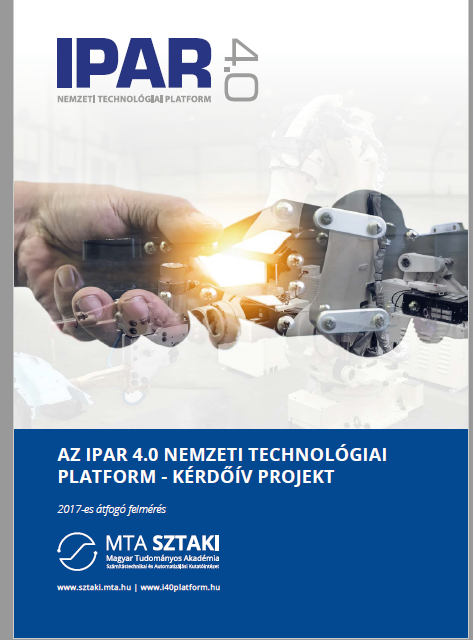 Ipar 4.0 Nemzeti Technológiai Platform Szövetség – 2018. évi rendes közgyűlés                                  2018.11.23
A Platform Elnökség beszámolója (2017. október 10. óta)
Partnerségi együttműködés a Minisztériummal
Szakmai rendezvényeken, koalíciókon való önálló megjelenés: Ipar Napjai 2018 (önálló stand), DJP Fórum 2018; 5GK 2018; MIK 2018, INDIGO 2017, 2018 
Számos hazai (részben nemzetközi) és külföldi rendezvényen a platform tevékenységének bemutatása: a Magyar Tudomány Ünnepe, Regional Digital Summit Budapest, 2018; DEI Stakeholder Forum Párizs, 2018; Shanghai Expo 2018 
Vásárok, konferenciák, Vállalkozásfejlesztési Tanács, Automotive V4, NKFIH és EU-s rendezvények, Kutatók Éjszakája
Az Év Gyára: Ipar4.0 kategória
Ipar 4.0 Nemzeti Technológiai Platform Szövetség – 2018. évi rendes közgyűlés                                  2018.11.23
A Platform Elnökség beszámolója (2017. október 10. óta) Előadások
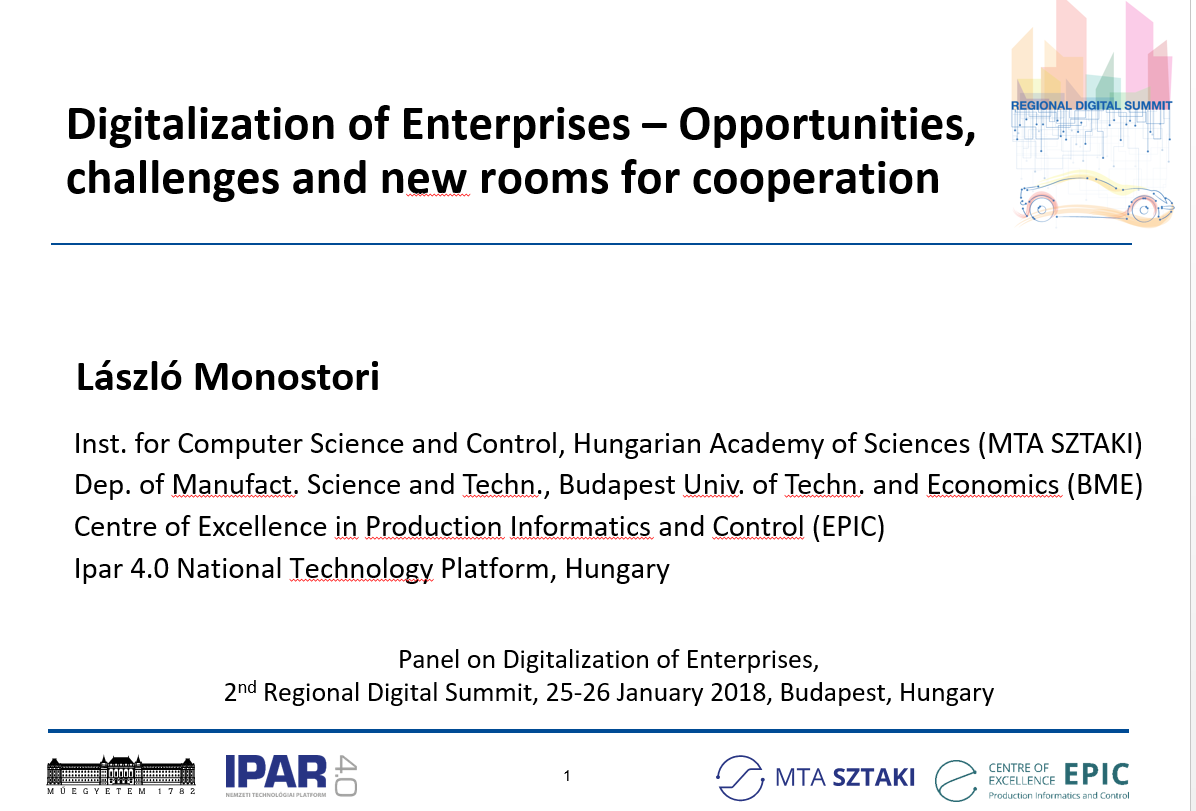 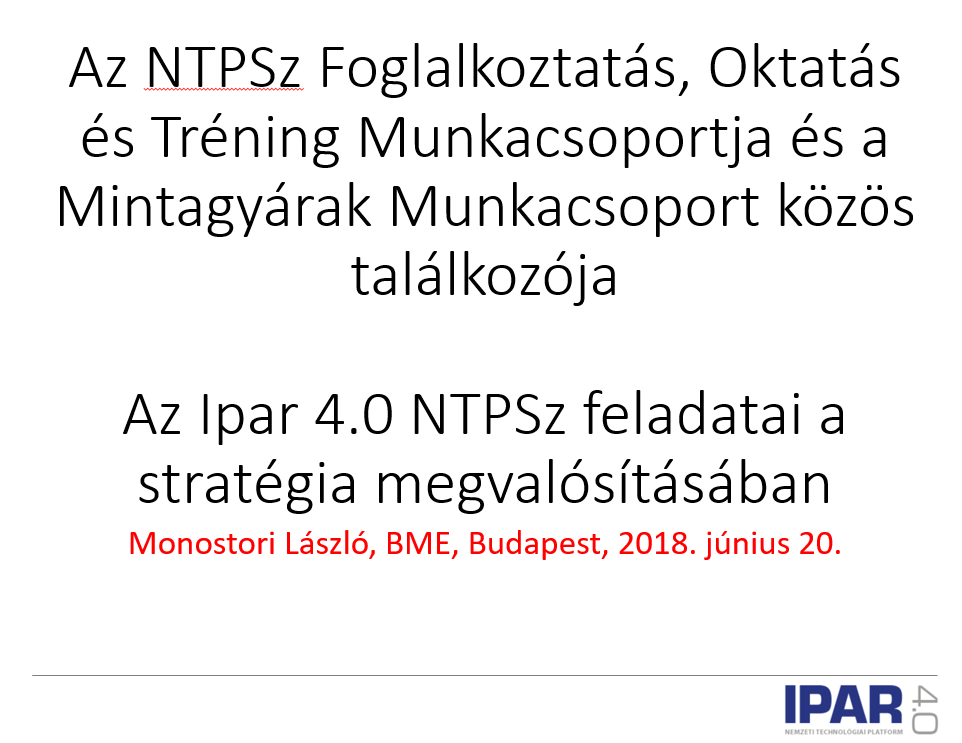 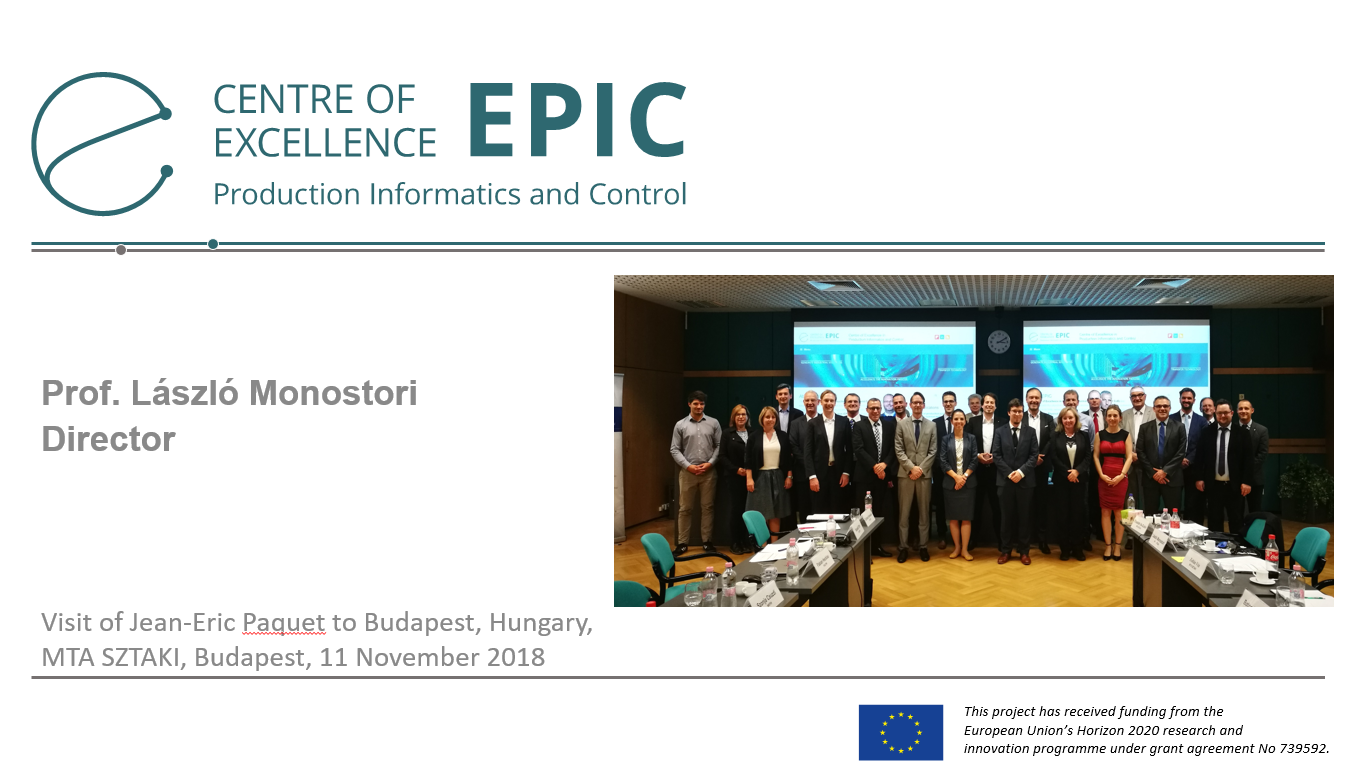 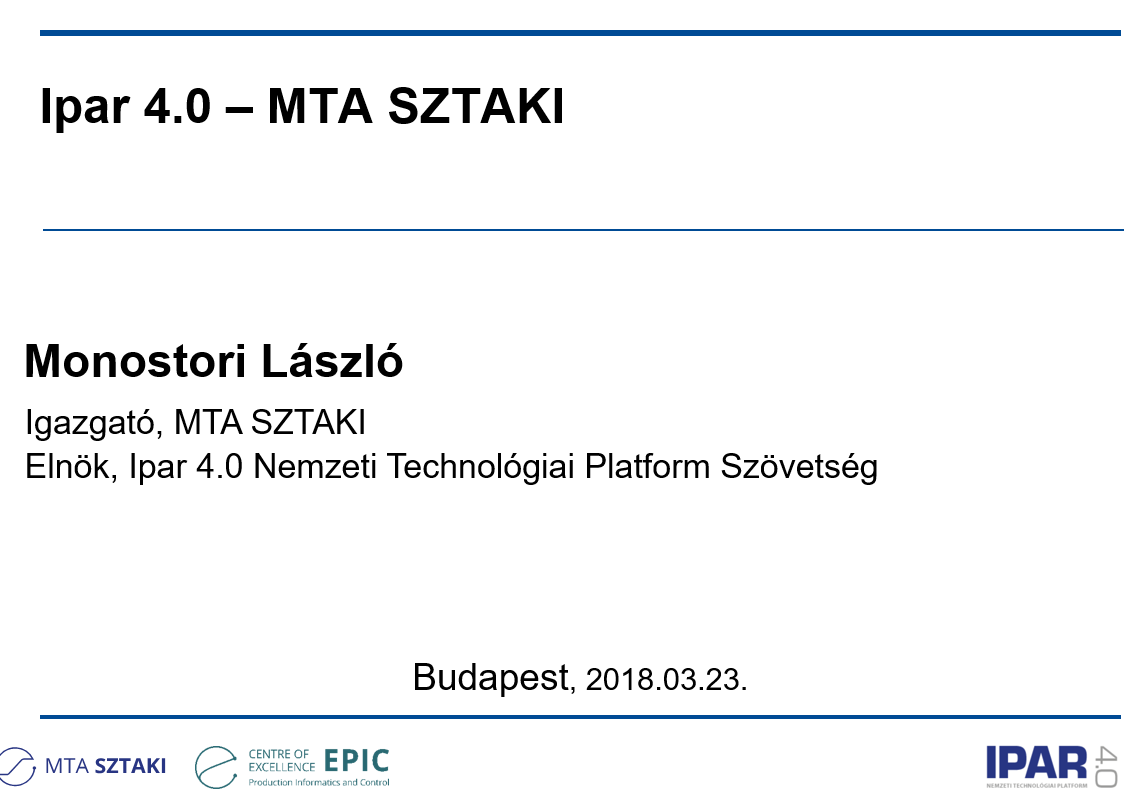 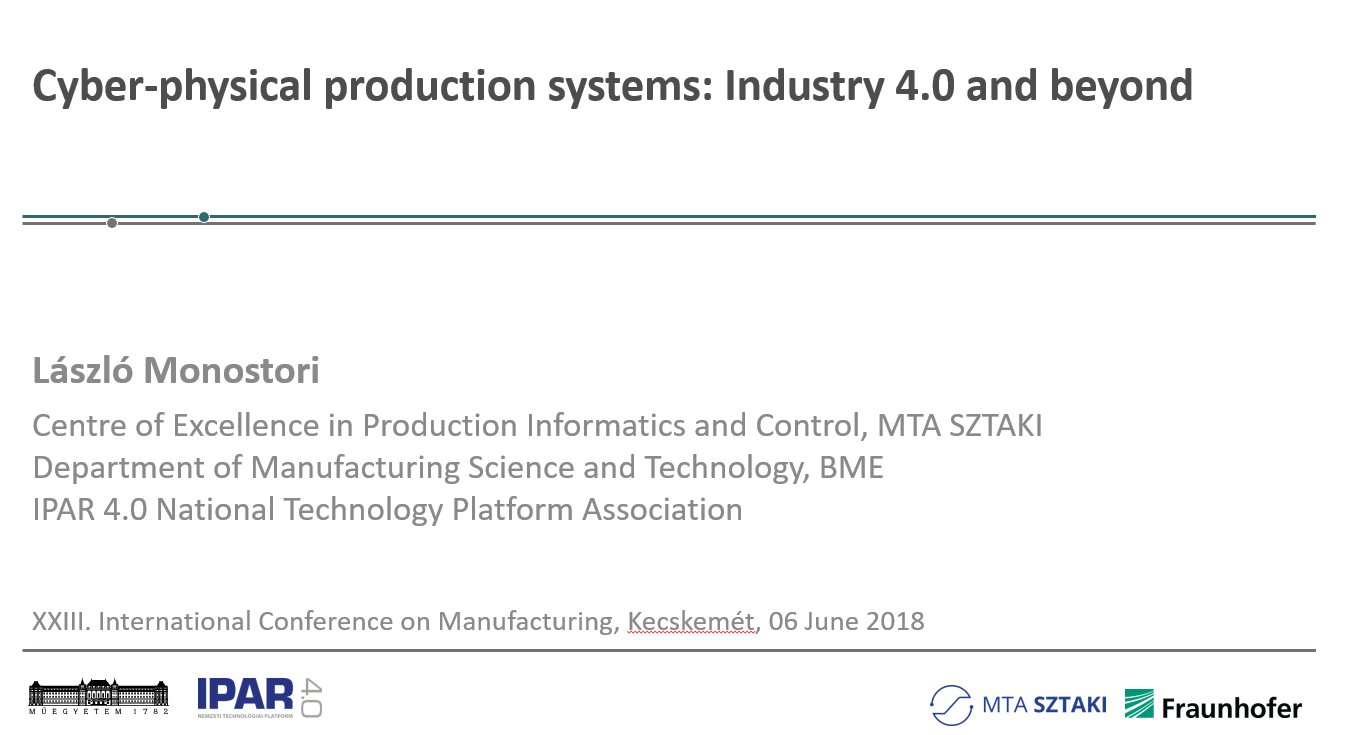 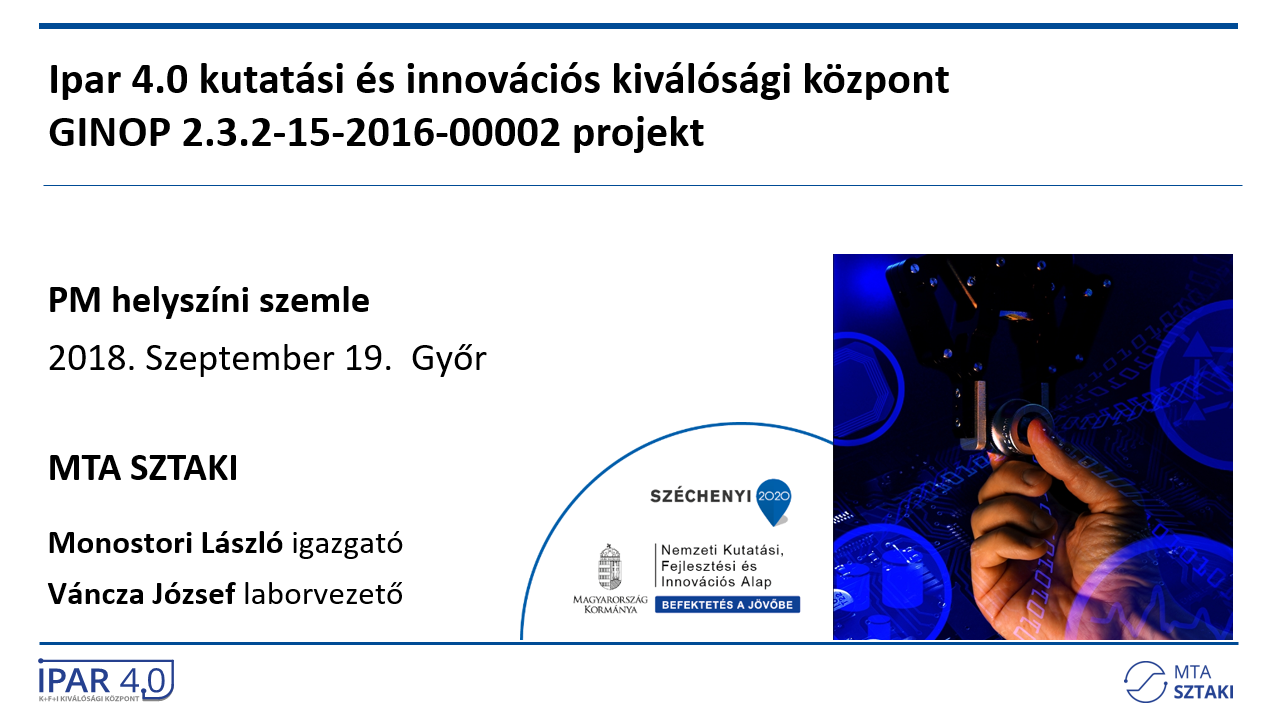 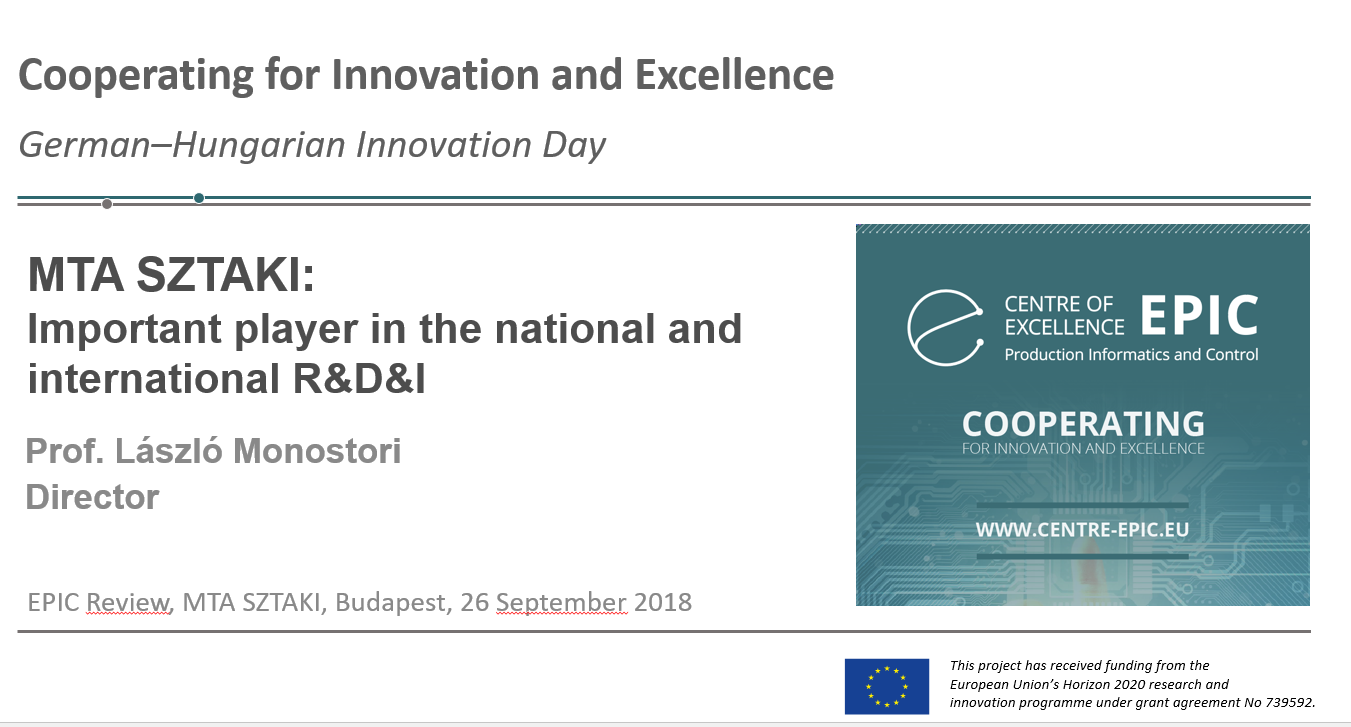 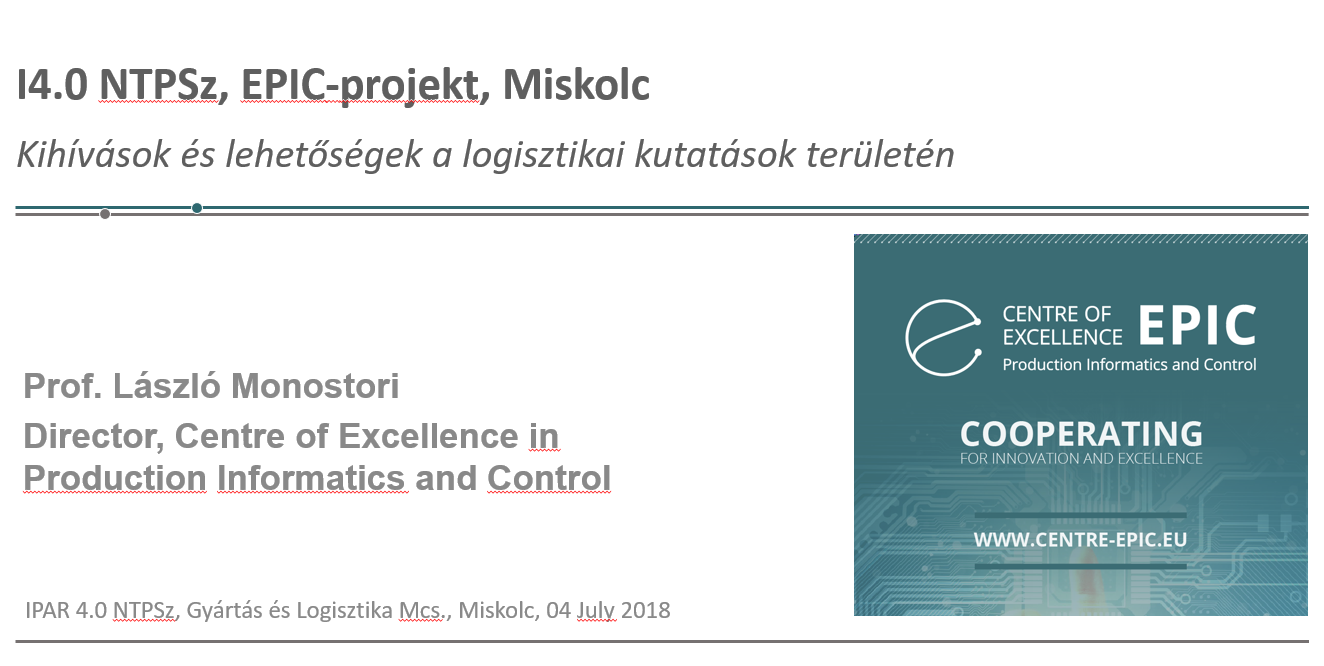 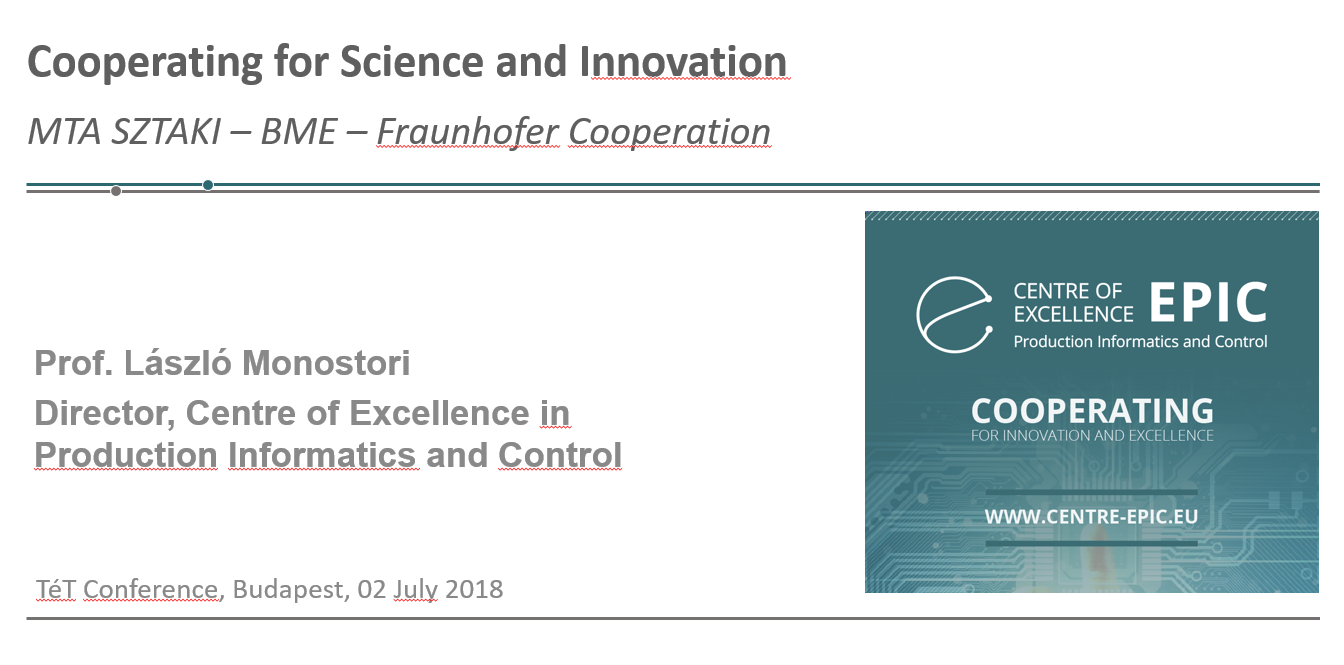 Ipar 4.0 Nemzeti Technológiai Platform Szövetség – 2018. évi rendes közgyűlés                                  2018.11.23
A Platform Elnökség beszámolója (2017. október 10. óta) Előadások
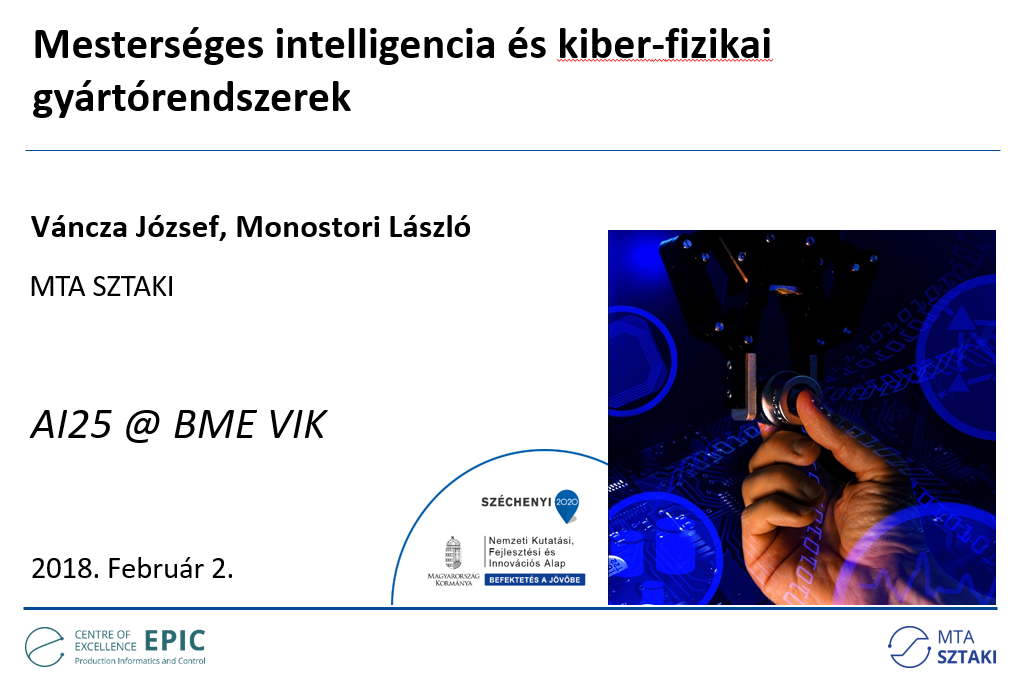 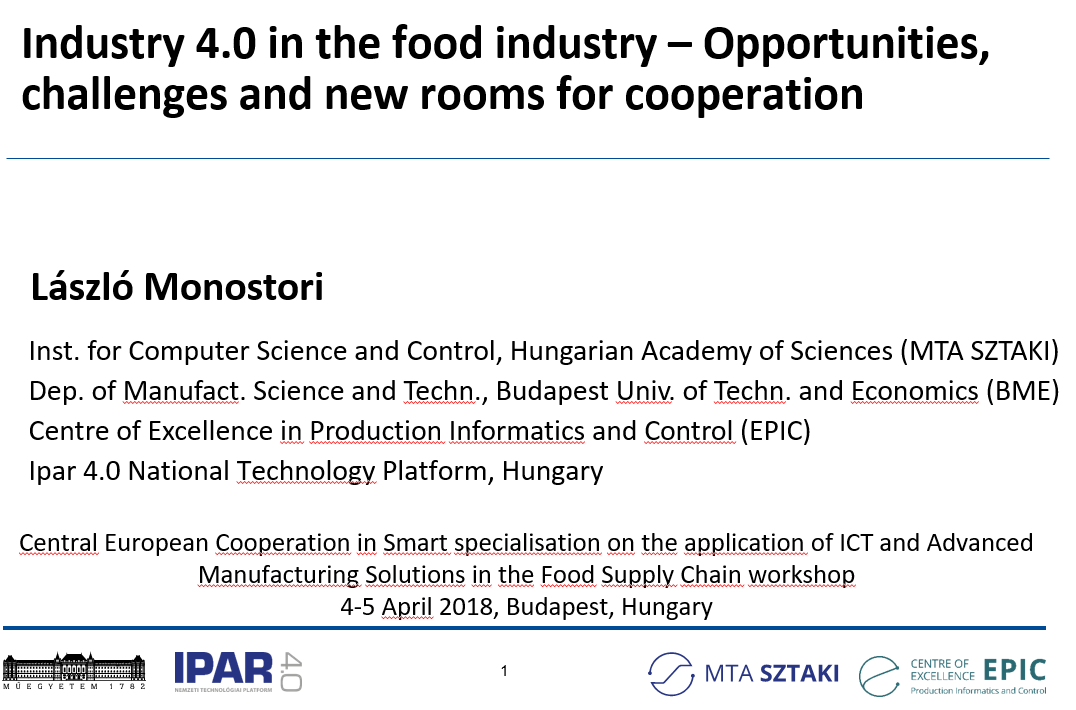 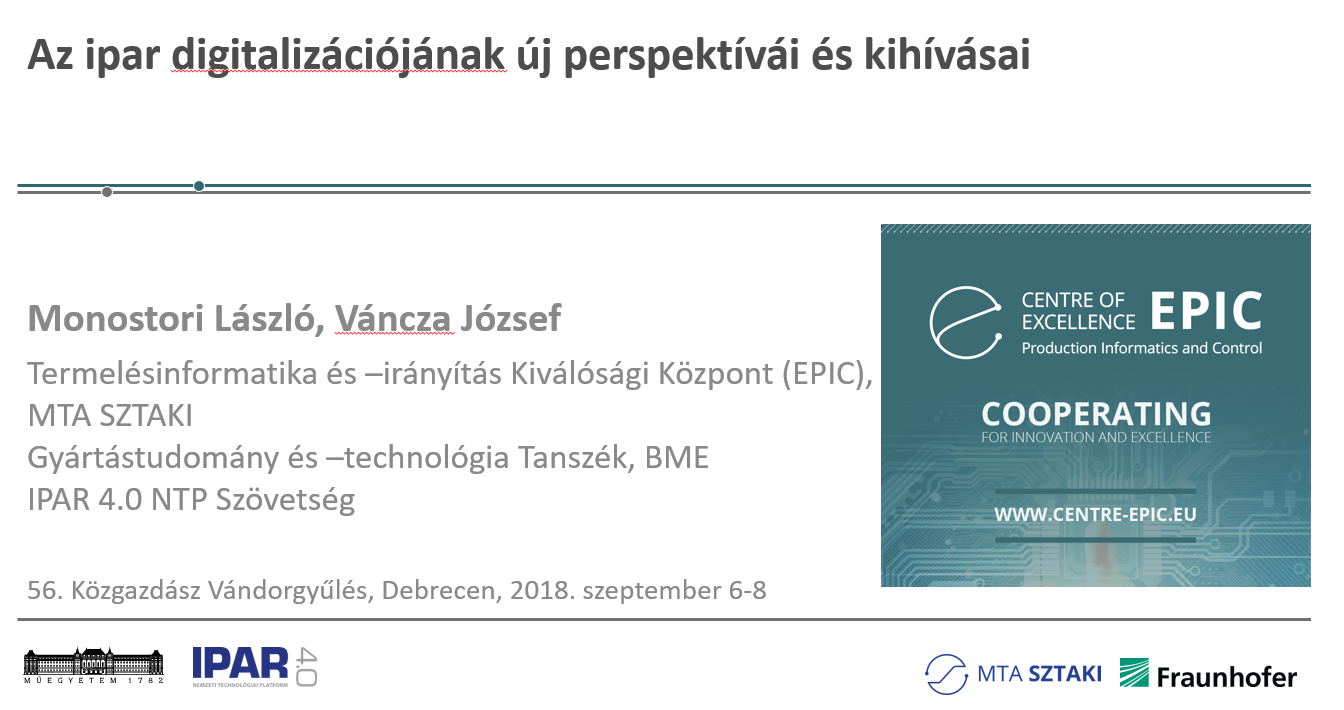 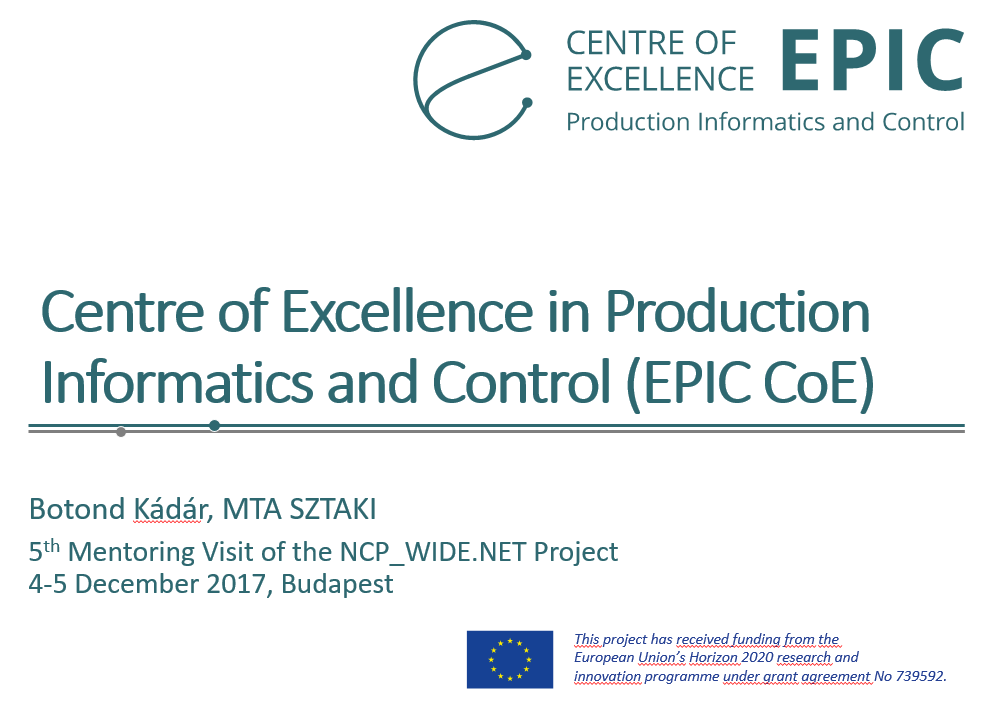 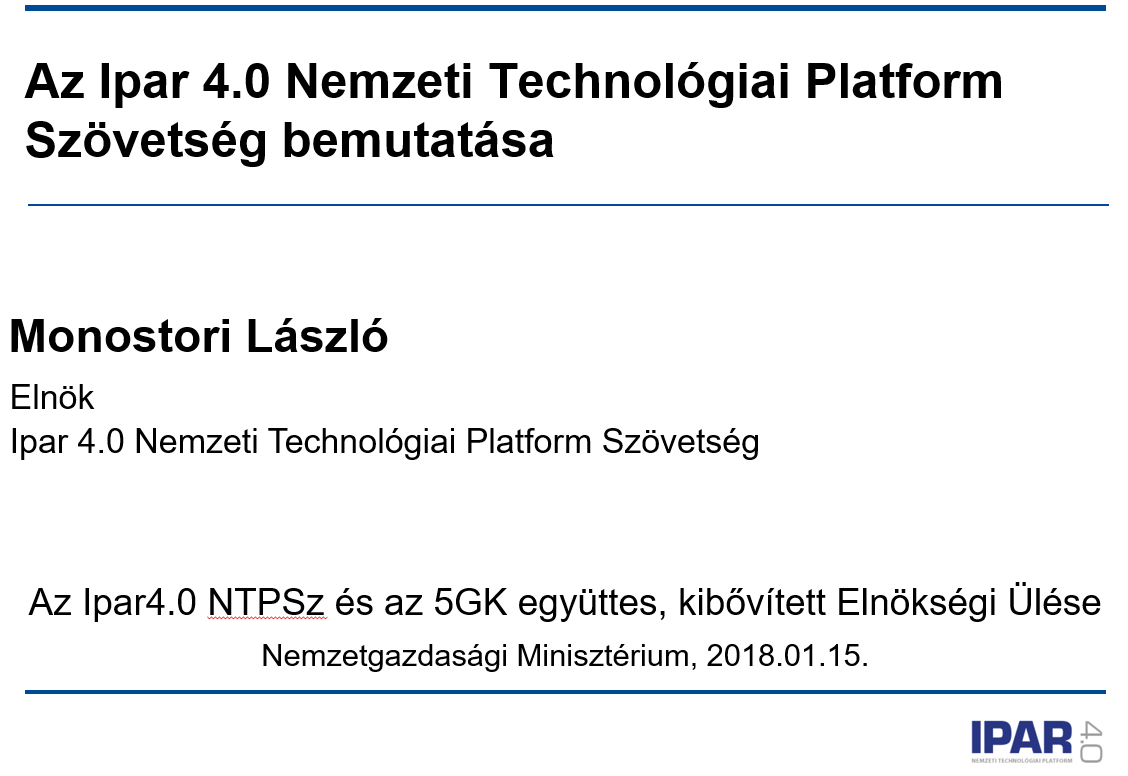 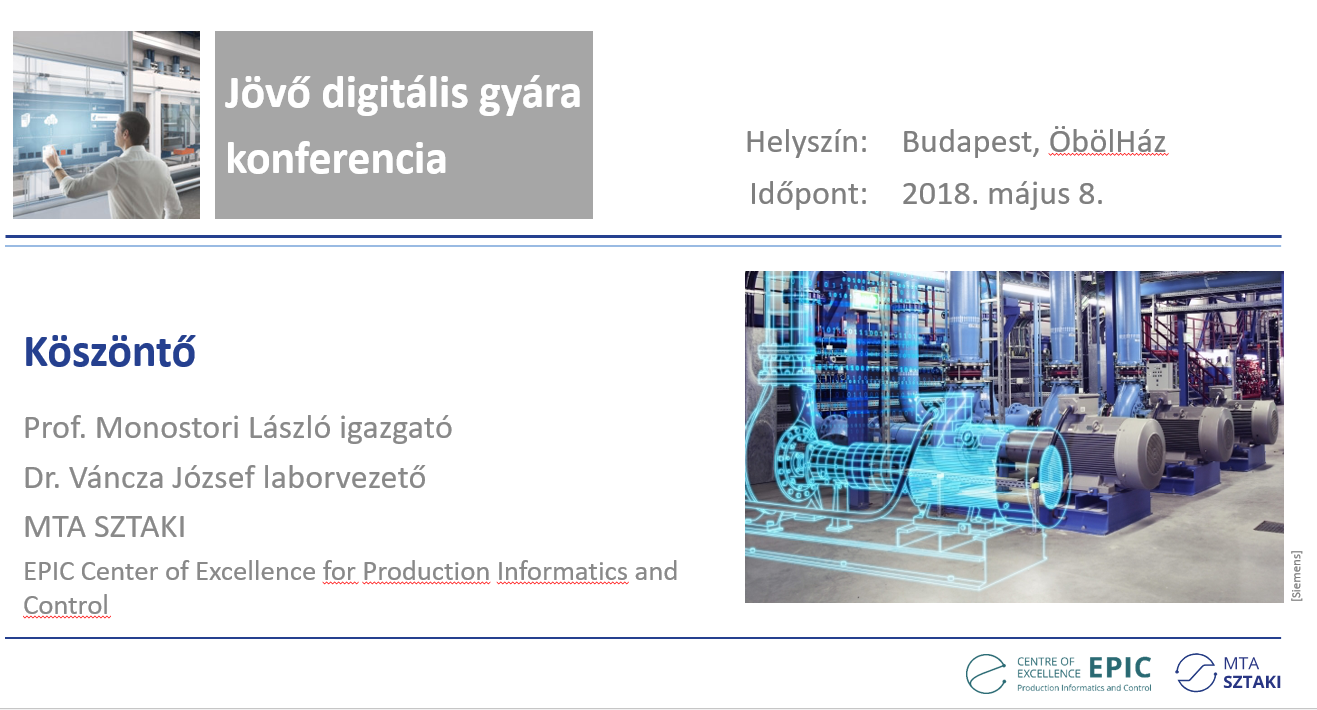 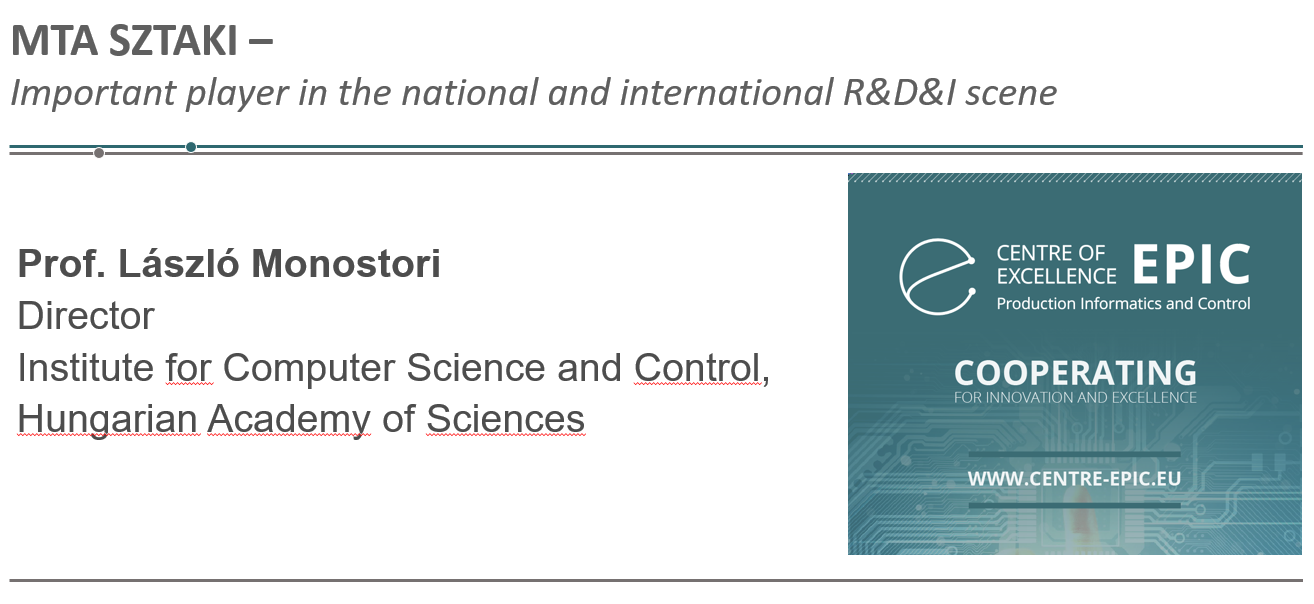 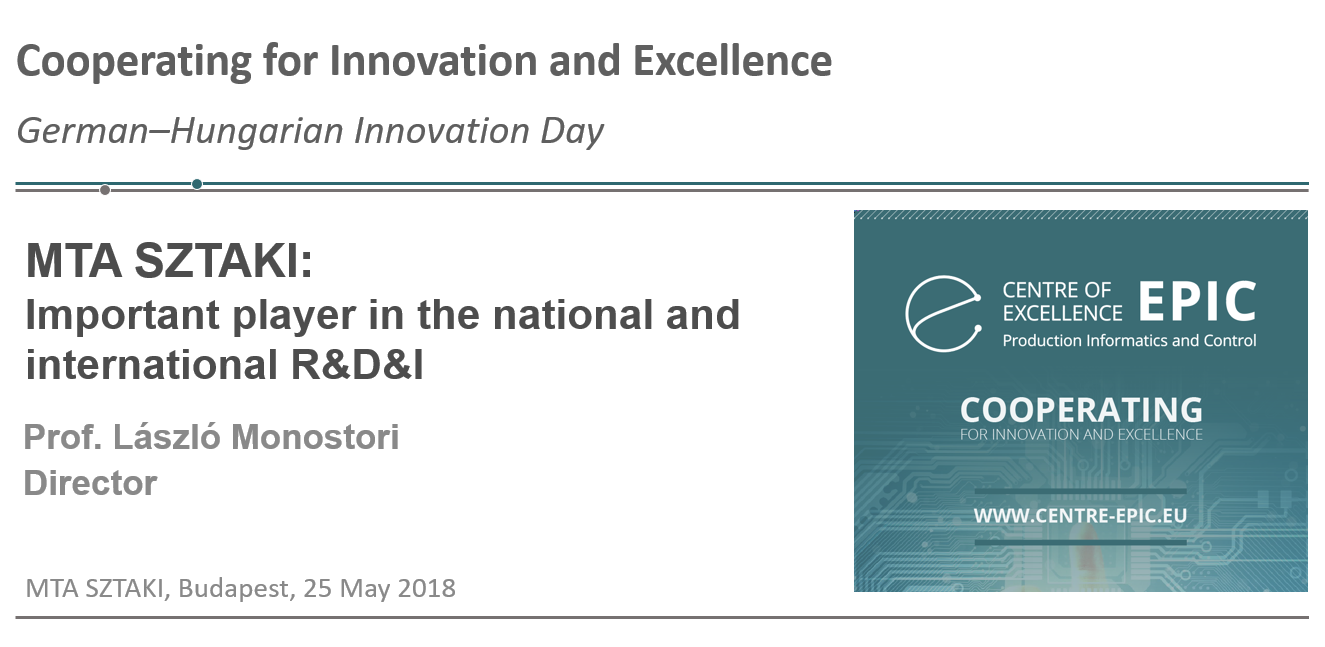 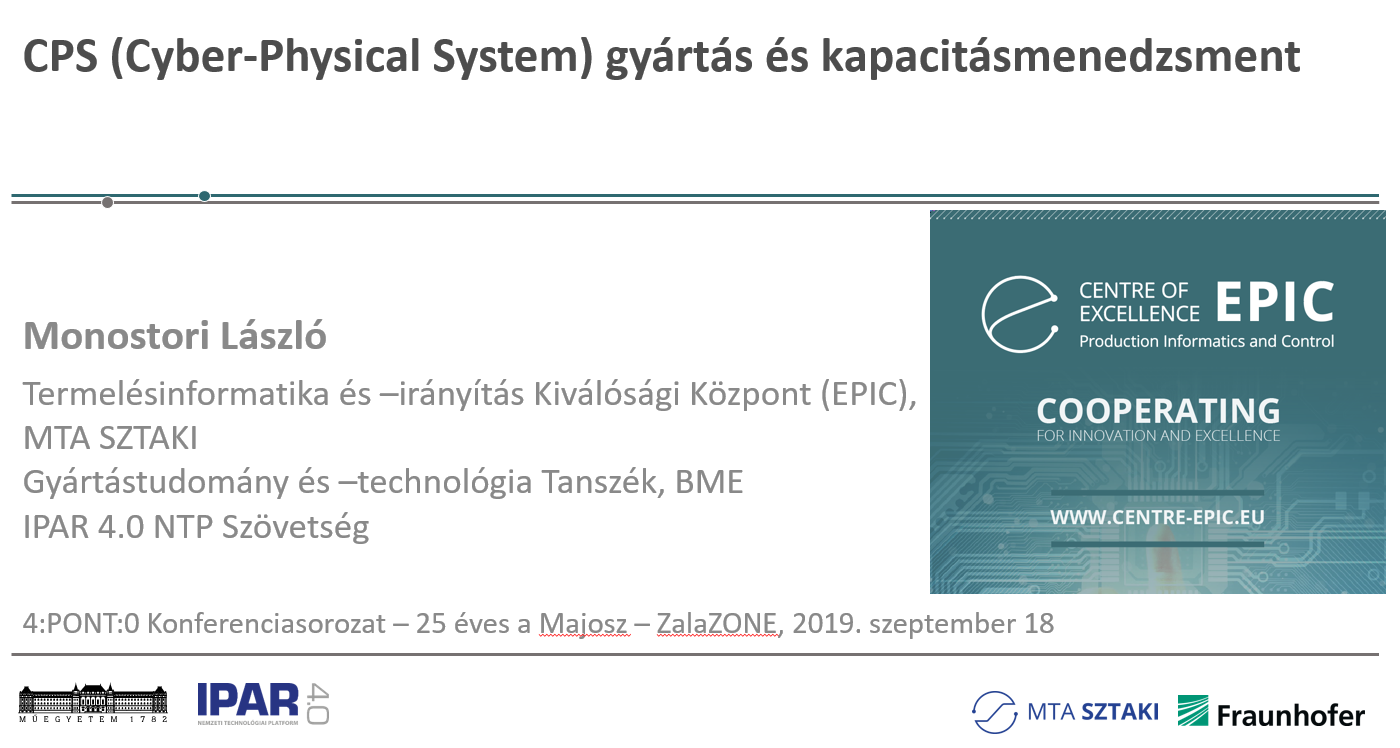 Ipar 4.0 Nemzeti Technológiai Platform Szövetség – 2018. évi rendes közgyűlés                                  2018.11.23
A Platform Elnökség beszámolója
Főbb eredmények
Az Ipar 4.0 koncepciója, a stratégia és a Platform léte bekerült a köztudatba;
Minden kiemelt jelentőségű rendezvényen ott volt az NTPSZ;
Az Ipar 4.0 és Logisztika 4.0 területén a dortmundi Fraunhofer Intézet által elért eredmények átadása és beépítése az oktatásba
Ipar 4.0 folyamatmérnök specializáció kidolgozása;
I4.0 szabványosítással kapcsolatos tanulmány készült;
2-3, tagok által beadott H2020 pályázat;
Beterjesztésre kerül az aktualizált SZMSZ;
Közös MCs ülések tartása.
Ipar 4.0 Nemzeti Technológiai Platform Szövetség – 2018. évi rendes közgyűlés                                  2018.11.23
A Platform Titkárság beszámolója
Adminisztratív tevékenységek
A régi Platformból a Szövetséghez való csatlakozás teljes ügyintézése (értesítés, felszólítások, tagdíjfizetési kategóriákba sorolás);
Új tagjelöltekkel való előzetes konzultációk;
A nyilvántartások vezetése: tagok és elérhetőségek, mozgások/változások a tagok körében (a képviselők személyében, a Munkacsoportokba való delegálásokban);
Rendszeres adatszolgáltatás a Munkacsoportok és a Minisztérium részére;
A honlap karbantartása (Titkárság, szakmai támogatás: Tóth László);
A mobilalkalmazásos nyilvántartás (INFO@HAND) karbantartása (Márkus Zsolt és csoportja);
Összejövetelek (belső: Elnökség, Munkacsoportok, össz-Platform; külső: előbb az NTPSz - NGM, majd az NPTSz - ITM közös konzultációk) szervezése:
időpont egyeztetések, meghívók, jegyzőkönyvek, prezentációk készítése;
terem biztosítása;
Az SZMSZ most a közgyűlés elé terjesztendő változatának előkészítése
A Titkárság Működési Rendjét szabályozó dokumentum összeállítása
Ipar 4.0 Nemzeti Technológiai Platform Szövetség – 2018. évi rendes közgyűlés                                  2018.11.23
A Platform Titkárság beszámolója
Szakmai tevékenységek
Az NTPSz kiadvány („Az Ipar 4.0 Nemzeti technológiai Platform – Kérdőív Projekt – 2017-es átfogó felmérés” + szórólap) – magyar és angol nyelven – fordítása és grafikai munkálatainak ellenőrzése
Platform szórólap készítése magyar és angol nyelven
Esetenként egyéb kormányzati felkérések teljesítése (Mesterséges Intelligencia Koalíció megalapítását megelőző adatszolgáltatás és ajánlás, a Külgazdasági és Külügyminisztérium részére szakmai programleírás készítése)
Ipar 4.0 Nemzeti Technológiai Platform Szövetség – 2018. évi rendes közgyűlés                                  2018.11.23
2.	Az NGM után: az ITM-mel való 	kapcsolat és
	a Munkacsoportok beszámolója – 	Tájékoztatás és vita
Ipar 4.0 Nemzeti Technológiai Platform Szövetség – 2018. évi rendes közgyűlés                                  2018.11.23
Az NGM után: az ITM-mel való kapcsolat
Találkozók 
Október 15: Elnökség és MCs vezetők meghívása, ismerkedés az ITM vezetésével: György László ÁTÚ, Szigeti Ádám HÁTÚ, Pomázi Gyula HÁTÚ
December 3: Pomázi Gyula HÁTÚ
December 11: Szigeti Ádám HÁTÚ, Pomázi Gyula HÁTÚ
Felkérések a Minisztérium részéről
Május 15-18.: Ipar Napjai 2018 (önálló NTPSZ stand)
Október 17-19.: Automotive
November 5-10.: Shanghai Expo
Ipar 4.0 Nemzeti Technológiai Platform Szövetség – 2018. évi rendes közgyűlés                                  2018.11.23
A Stratégiai Tervezési Munkacsoport tevékenysége 2018-ban
A Munkacsoport tagsága
62 tag, 43 szervezet képviseletében
Tevékenységek
Elvégzett feladatok
I4.0 kérdőív elemzése, magyar/angol publikus brossura
Stratégia képviselete a kormányzatnál: NGM: +5G (január, március), ITM (október), kiírások véleményezése
Osztrák és lengyel platform vezetői fogadása
Szakmai/ külföldi fórumokon való fellépés
Stratégia képviselete összesen 10 hazai eseményen, kiemelt a Magyar Tudomány Ünnepe, INDIGO, 56. Közgazdász Vándorgyűlés, Automotive Hungary
2nd Regional Digital Summit, 2018 január, BP
DEI Stakeholder Forum, 2018 március, Párizs
The Hungarian SME Sector-related Industry 4.0 Ecosystem, RSA, június, Lugano
A Munkacsoport tagjainak aktivitása
Munkacsoport ülések és témáik: -
Részvételi aktivitás: jellemzően egyéni képviselet (ML, VT, NG, VJ, ChH)
Eredmények: az NTP és az I4.0 stratégia köztudatban van, de alig realizálódott valami
Ipar 4.0 Nemzeti Technológiai Platform Szövetség – 2018. évi rendes közgyűlés                                  2018.11.23
A Gyártás és Logisztika Munkacsoport tevékenysége 2018-ban
A Munkacsoport tagsága
63 regisztrált tag, 53 szervezettől, a tagok KKV-k, nagyvállalatok, felsőoktatási intézmények és kutatóintézetek képviseletében vesznek részt a munkacsoport munkájában
Tevékenységek
Elvégzett feladatok:
2018.07.04.: a Gyártás és Logisztika Munkacsoport ülése a Miskolci Egyetemen
2018.07.29-2018.08.04.: egyeztetés Dortmundban a Fraunhofer típusú  logisztikai kutatóintézet kialakításáról
2018. július – október: A Bosch cégcsoporttal közös Ipar 4.0 folyamatmérnök specializáció kidolgozása a Logisztikai mérnöki mesterszakon (Kari Tanács jóváhagyta, Szenátus november végén tárgyalja)
2018.09.25.: egyeztetés Dr. Horváth Zita felsőoktatásért felelős helyettes államtitkárral és Prof. Dr. Michael Schenkkel (Fraunhofer Intézet Magdeburg) az EMMI-ben
2018.09.30.-10.01.: egyeztetés Dortmundban a Fraunhofer típusú logisztikai kutatóintézet kialakításáról (EMMI, ITM, Miskolc Holding, Miskolci Egyetem vezetői)
2018.11.19.: egyeztetés Prof. Dr. Michael ten Hompellel (Fraunhofer Intézet Dortmund)
Szakmai fórumokon való fellépés: 
2018.06.07-08.: XXIII. International Conference on Manufacturing 2018 konferencián külön szekció (angol és magyar kiadvány)
2018.09.26.: Iránytű a logisztikában c. szakmai konferencián tájékoztató az I4.0 NTPSZ tevékenységéről
Külföldi fórumokon való képviselet: 
2018.09.13.-15.: Németül beszélő logisztikát oktató professzorok találkozója  Stuttgartban

A Munkacsoport tagjainak aktivitása
Munkacsoport ülések és témáik:
2018.07.04.: a Gyártás és Logisztika Munkacsoport ülése a Miskolci Egyetemen: Felsőoktatás, KKV-k és Ipar 4.0 kapcsolata 
Részvételi aktivitás:  mérsékelt
Eredmények: 
Gyártás és logisztika területén erősödő kapcsolat a Fraunhofer Intézetekkel, lehetséges fejlesztések Magyarországon
Ipar 4.0 és Logisztika 4.0 területén a dortmundi Fraunhofer Intézet által elért eredmények átadása és beépítése az oktatásba
Gyártás és logisztika, minőségmenedzsment témában angol nyelvű könyv elkészítése
Ipar 4.0 Nemzeti Technológiai Platform Szövetség – 2018. évi rendes közgyűlés                                  2018.11.23
A FOT Munkacsoport tevékenysége 2018-ban
A Munkacsoport tagsága
A munkacsoport 54 tagú (a felfüggesztett tagokat nem számolva) 41 szervezettől
Tevékenységek
Elvégzett feladatok:
A munkacsoport az ITM megalakulását követően kibővített ülést rendezett június 20-án a Kiber-fizikai Mintarendszerek munkacsoporttal közösen
Előadók: Jakab László, Szigeti Ádám, Monostori László, Nikodémusz Antal, Bihall Tamás, Bartos Szabolcs, Laufer Tamás, Vajta László, Járvás Tamás, Gmoser Anikó
Szakmai fórumokon való fellépés
EIT Food  KIC indító rendezvény  2018.10. 16. Budapest
Külföldi fórumokon való képviselet
EFFAT ( European Federation of Food, Agriculture and Tourism Trade Unions Digitalisation and Automated Manufacturing in the Food Industry WS október 25.-26.
A Munkacsoport tagjainak aktivitása
Munkacsoport ülések és témáik:  1 ülés, 35 fő résztvevő
Részvételi aktivitás: élénk  vita, jegyzőkönyvezve
Eredmények: megismertük az ITM terveit a szakképzéssel kapcsolatban
Ipar 4.0 Nemzeti Technológiai Platform Szövetség – 2018. évi rendes közgyűlés                                  2018.11.23
I4.0 Kísérleti Mintarendszerek MCs tevékenysége 2018-ban
A Munkacsoport tagsága
65 tag, 42 különböző szervezettől

Tevékenységek
Szoros együttműködés az 5G koalícióval, többek között:
5 különböző use case feldolgozása
Ipar 4.0 által támasztott igények megfogalmazása
Ipar 4.0 folyamatmérnök specializáció kidolgozása a Miskolci Egyetemmel
Ehhez kapcsolódóan tárgyalások az EMMI-vel
SZTAKI Győri mintarendszer megismerése, létrehozásával kapcsolatos tapasztalatok feldolgozása
Ipar 4.0 Nemzeti Technológiai Platform Szövetség – 2018. évi rendes közgyűlés                                  2018.11.23
I4.0 Kísérleti Mintarendszerek MCs tevékenysége 2018-ban
A Munkacsoport tagjainak aktivitása

Munkacsoport ülések
Február: részvétel az 5G koalíció ülésén 
Május: felkészülés az 5G koalícióval közös ülésre, I4 oktatás és kompetencia, régiós mintarendszerek 
Május: közös munkacsoport ülés az 5G koalíció mintarendszerek munkacsoportjával
Június: közös munkacsoport ülés az I4 platform oktatási munkacsoportjával 
Július: Részvétel az I4.0 Gyártás és Logisztika munkacsoport ülésén
Október: MTA-SZTAKI győri Ipar 4.0 –as mintarendszerének bemutatása, tapasztalatok átbeszélése

Részvételi aktivitás: kb. 20-25%-os részvétel, a MCs üléseken megjelentek aktív résztvevői a munkának, sőt szeretnének nagyobb horderejű témákkal foglalkozni
Ipar 4.0 Nemzeti Technológiai Platform Szövetség – 2018. évi rendes közgyűlés                                  2018.11.23
ICT Munkacsoport tevékenysége 2018-ban
A Munkacsoport tagsága
Létszám: 41 tag 33  szervezettől
Tevékenységek
A TSM egy kutatóintézettel közösen készített tanulmányát bocsátotta közre a Munkacsoportnak I4.0 szabványosítás témában, a tanulmánnyal kapcsolatos észrevételek begyűjtése elkezdődött
Közreműködés az I4.0 felmérésben (kérdőív) 
2 munkacsoport ülés (egyik a Kísérleti mintarendszerek munkacsoportjával és az 5G Koalíció Alkalmazások, mintarendszerek munkacsoportjával közösen)
A Munkacsoport tagjainak aktivitása
Kitűzött feladatok, témák: kompetencia mátrix, minősítési rendszer támogatása, szabványosítással kapcsolatos iránymutatások
Részvételi aktivitás: alacsony
Eredmények: I4.0 szabványosítással kapcsolatos tanulmány
Ipar 4.0 Nemzeti Technológiai Platform Szövetség – 2018. évi rendes közgyűlés                                  2018.11.23
Innovációs és Üzleti modell  Munkacsoport tevékenysége 2018-ban
A Munkacsoport tagsága
55 fő 41 szervezettől
Tevékenységek
Legfontosabb megállapítások: alacsony szaktudás és tudatosság, nemzetközi kapcsolatok és forrás hiánya
Legnagyobb igény a KKV szegmensben a komplex megoldásra van: szaktudás mellett tőkét is kapjanak, illetve on-site supportot -> H2020 programok óriási segítséget jelentenek; Mcs vezető részt vet több nemzetközi fórumon a Digitizing European Industry stratégiával és Digital Innovation Hubs programmal kapcsolatban
A Munkacsoport tagjainak aktivitása
Munkacsoport ülés: 2018. szeptember 5. 
Téma: Horizon2020 Ipar40 források, Digitizing European Industry stratégia
Részvételi aktivitás: 21 fő az aláíró íven
Eredmények: tagok információt szereztek nemzetközi forrásokról, 2-3 beadott H2020 experiment (becslés tagok visszajelzése alapján)
Ipar 4.0 Nemzeti Technológiai Platform Szövetség – 2018. évi rendes közgyűlés                                  2018.11.23
A Jogi Keretek MCs tevékenysége 2018-ban
A Munkacsoport tagsága
11 tag, 11 különböző szervezettől

Tevékenységek
A Munkacsoport a most benyújtott SZMSZ tervezetének jogi felülvizsgálatán kívül semmilyen tevékenységet nem végzett 2018-ban
Korábbi tervei nem teljesültek
Ipar 4.0 Nemzeti Technológiai Platform Szövetség – 2018. évi rendes közgyűlés                                  2018.11.23
3.   Az NTPSz 2017-es beszámolójának előterjesztése – Vita és határozathozatal
Ipar 4.0 Nemzeti Technológiai Platform Szövetség – 2018. évi rendes közgyűlés                                  2018.11.23
Az NTPSZ 2017-es beszámolója
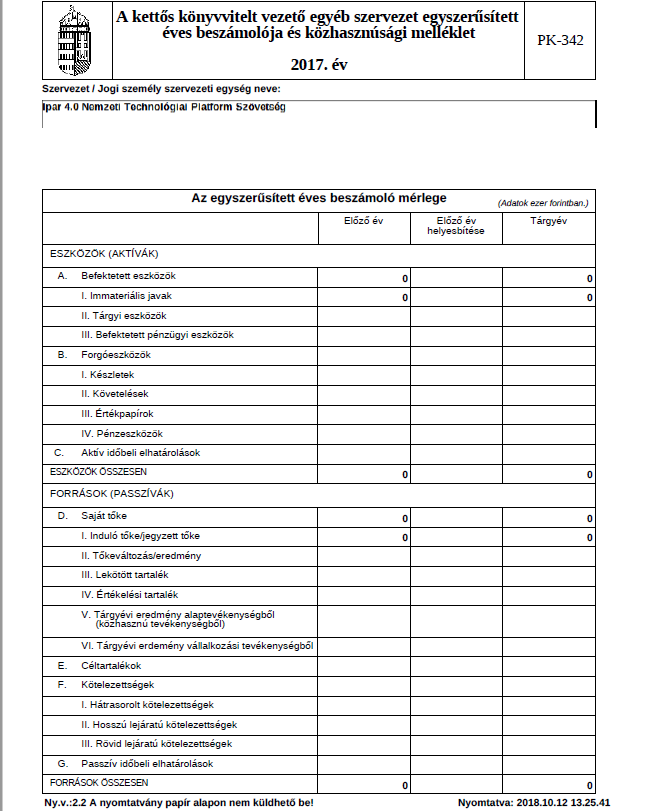 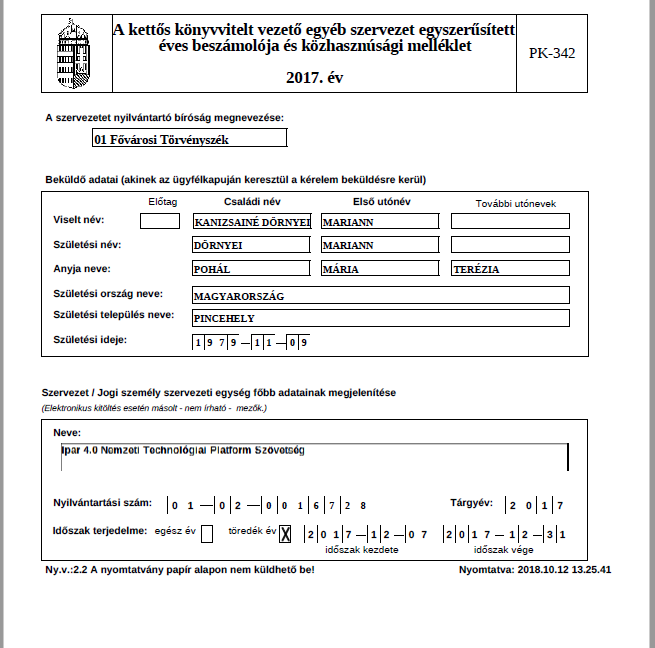 Ipar 4.0 Nemzeti Technológiai Platform Szövetség – 2018. évi rendes közgyűlés                                  2018.11.23
Az NTPSZ 2017-es beszámolója
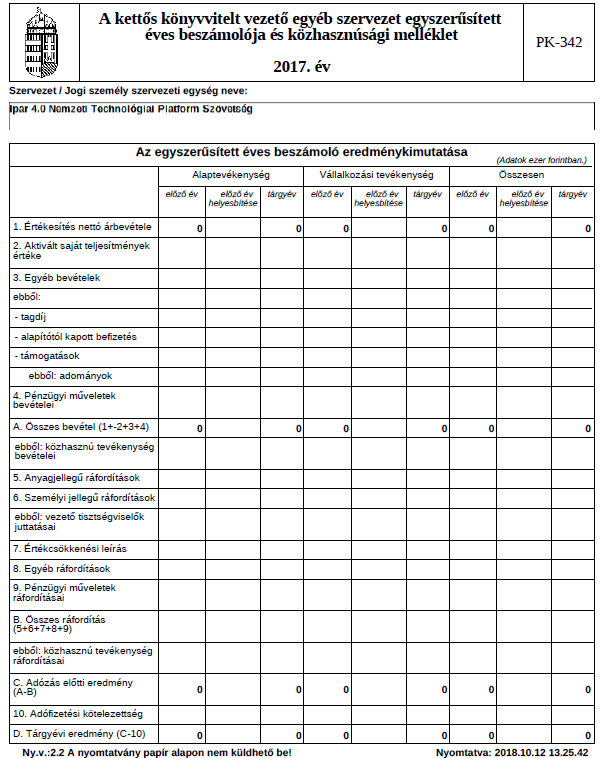 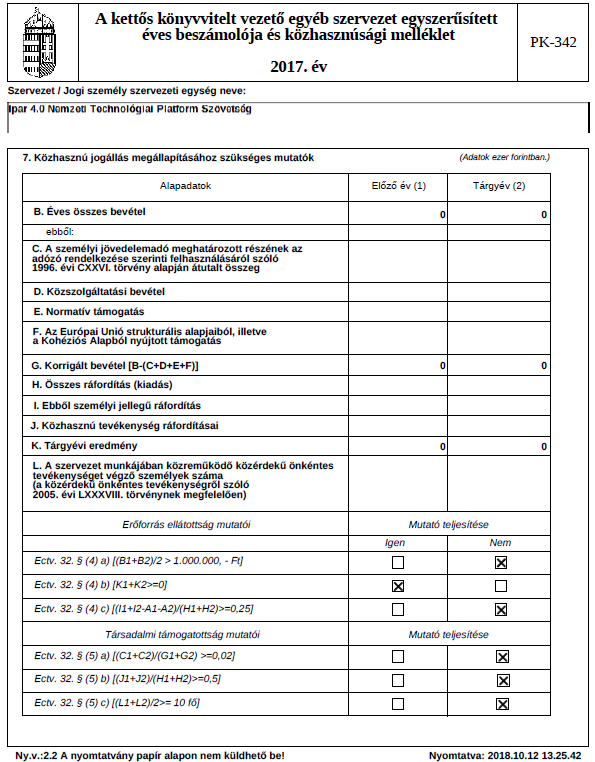 Ipar 4.0 Nemzeti Technológiai Platform Szövetség – 2018. évi rendes közgyűlés                                  2018.11.23
4.   Az NTPSz  2018-as költségvetésének előterjesztése – Vita és határozathozatal
Ipar 4.0 Nemzeti Technológiai Platform Szövetség – 2018. évi rendes közgyűlés                                  2018.11.23
Az NTPSz működése és pénzügyi helyzete
Költségvállalás 2016. május - 2017. decemberig: MTA SZTAKI által
Tényszámok 2018.01.01 – 2018.11.23.
Bevételek 2018-tól:
Tagdíjbevétel: 7,040,000 Ft, kintlévőség 840,000 Ft, 2018-ra még várható kb. 200,000 Ft, ebből:  3 tag éves fizető, 4 tag félévnél nagyobb elmaradással;
Minisztériumi támogatás: nettó 14.9 m Ft még 2016-17-ben 
Kiadások 2018-tól:
Admin. költségek 
Fordítási díj, irodai/nyomdai ktg., bankköltség: 245,463 Ft
Titkárság személyi költség: 1,500,000 Ft
Rendezvényköltségek
Reprezentációs kiadások (ülések, plenáris összejövetelek): 411 686 Ft
Ipar Napjai 2018: 2.588.052 Ft (kifizetve, kintlevőség)
Nincs rendezve még 
Személyi költségek (Titkárság, könyvelés, FB tiszteletdíj) 
MTA SZTAKI szervezési, adminisztrációs, szakértői díj (2018. I. félév)
Ipar 4.0 Nemzeti Technológiai Platform Szövetség – 2018. évi rendes közgyűlés                                  2018.11.23
Az NTPSZ 2018-as költségvetése
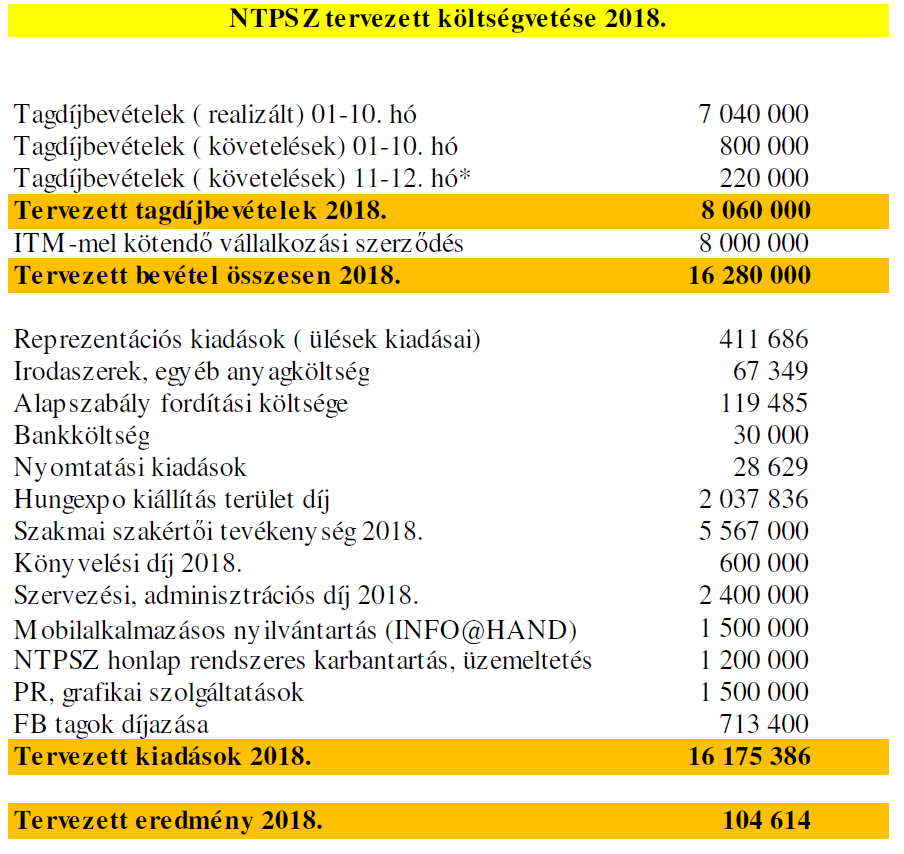 Ipar 4.0 Nemzeti Technológiai Platform Szövetség – 2018. évi rendes közgyűlés                                  2018.11.23
5.   Az NTPSz módosított Szervezeti és Működési Szabályzatának előterjesztése – Vita és határozathozatal
Ipar 4.0 Nemzeti Technológiai Platform Szövetség – 2018. évi rendes közgyűlés                                  2018.11.23
A módosított SZMSZ főbb pontjai
Cél: a régi SZMSZ-t összhangba hozni a Szövetség Alapszabályával
I. Preambulum
II. Általános rendelkezések
Küldetés: az internet-gazdaság megteremtésének előkészítése, az Ipar 4.0 ökoszisztéma létrehozása, valamint végső soron a magyar gazdaság versenyképességének megőrzését segítő feltételek elősegítése
III. Tagság
Csatlakozás – Belépés 
Tagsági formák 
A pártoló tagok vagyoni hozzájárulásának szabályozása
Jogok - Kötelezettségek
Kilépés – Megszűnés – Felfüggesztés
IV. A Szövetség struktúrája
Közgyűlés – Elnökség
Munkacsoportok
Titkárság
Ipar 4.0 Nemzeti Technológiai Platform Szövetség – 2018. évi rendes közgyűlés                                  2018.11.23
6.   Az NTPSz Titkársága Működési rendjének előterjesztése – Vita és határozathozatal
Ipar 4.0 Nemzeti Technológiai Platform Szövetség – 2018. évi rendes közgyűlés                                  2018.11.23
A Titkárság Működési Rendje
A Titkárság helye  Szövetség szervezetén belül
A Titkárság feladatai
Csatlakozási és belépési kérelmek kezelése
Az NTPSZ honlapjának karbantartása 
Az NTPSZ tagjaival való kommunikáció 
Közgyűlések, Elnökségi ülések előkészítése
Munkacsoport ülések befogadása a SZTAKI székházába
A Munkacsoportokban folyó szakmai munka követése és nyilvántartása  
Az ITM-mel való kapcsolattartás adminisztratív bonyolítása
Ipar 4.0 Nemzeti Technológiai Platform Szövetség – 2018. évi rendes közgyűlés                                  2018.11.23
7.   Kitekintés a 2019-es évre: célok és 	feladatok 
	Tájékoztatás és vita
Ipar 4.0 Nemzeti Technológiai Platform Szövetség – 2018. évi rendes közgyűlés                                  2018.11.23
Elnökségi és össz-Platform célok 2019-ben
Tagság
Platformműködtetés
Szakmai feladatok
Tervezett tevékenységek
Az ipari digitalizációs stratégia közérthető, aktuális és publikus újrafogalmazása, a létező Kérdőív felhasználásával, néhány terület mélyfúrásos kiemelésével;
A nemzetközi képviselet ellátása;
Közös tananyagfejlesztés I4.0 4.0 témákban (pl. Logisztika );
Ellátási lánc kiépítése az oktatásban, zsákutcák kiszűrése;
Országos kísérleti mintarendszer hálózat kiépítése;
Kompetencia mátrix kialakítása;
A jó nemzetközi gyakorlatot képviselő külsős vállalatok meghívása tematikus MCs ülésekre;
A technológiai fejlődést elősegítő jogi szabályozás kialakításához kutatómunka.
A Munkacsoportok aktivitása
Hogyan tovább Jogi Munkacsoport?
Ipar 4.0 Nemzeti Technológiai Platform Szövetség – 2018. évi rendes közgyűlés                                  2018.11.23
A Stratégiai Tervezési Munkacsoport 2019-ben
Szakmai feladatok
Közérthető, aktuális és publikus ipari digitalizációs stratégia megfogalmazása
Részvétel a most formálódó „innovációs ökoszisztéma” kialakításában
Európai szintű képviselet
Kapcsolattartás az európai testvérszervezetekkel
Tervezett tevékenységek
2017-es I4.0 stratégia aktualizálása
Kommunikációs és marketing terv kezdeményezése
ITM koordináció az öt pillér témájában: (1) digitalizáció és vállalkozás-fejlesztés, (2) gyártás és logisztika (3) munkaerőpiaci fejlesztések, (4) KFI, (5) ökoszisztéma
Digitalising European Industry (DEI) programban való képviselet
Saját I4.0 NTP minősítési rendszer kidolgozása
Ha van rá igény
A Munkacsoport tagjainak aktivitása
A stratégia igen nagy erőfeszítést igényelt (+40 közreműködő)
Visszacsatolás, ill. támogatás hiányában nem várható el a szakmai feladatok végrehajtása
Ipar 4.0 Nemzeti Technológiai Platform Szövetség – 2018. évi rendes közgyűlés                                  2018.11.23
A Gyártás és Logisztika Munkacsoport 2019-ben
Szakmai feladatok
Oktatás területén az Ipar 4.0 folyamatmérnök specializáció elindítása
Fraunhofer Intézet, Grazi Műszaki Egyetem valamint magyar, osztrák és német iparvállalatokkal közös K+F pályázat benyújtása
Marie Curie Program (EU) keretében pályázat benyújtása dél-amerikai, európai és magyar partnerekkel közösen
Közös tananyagfejlesztés Logisztika 4.0 témában. Résztvevők: Santa Clara Egyetem, Otto-von-Guericke Egyetem Magdeburg és Miskolci Egyetem  

Tervezett tevékenységek
Szakmai fórumokon való fellépés
Külföldi fórumokon való képviselet
2019.06.23-30.: X. International Scientific Conference of Mechanical Engineering
Ipar 4.0 Nemzeti Technológiai Platform Szövetség – 2018. évi rendes közgyűlés                                  2018.11.23
A FOT Munkacsoport 2019-ban
Szakmai feladatok (a 2018. június 20.-i ülésen ismertetve)
Ellátási lánc kiépítése az oktatásban, zsákutcák kiszűrése 
Oktatási módszerek szinergikus kezelése (duális, kooperatív, stb.)
Szakképzési rendszer átvilágítása, javaslat a képzési programok módosítására Ipar 4.0 szemléletben az ITM és az oktatás szakembereivel együtt
Célirányos képzések – továbbképzések rendszerének kialakítása (képzők képzése, tűszerű képzések) 
Felsőoktatási képzések fejlesztése (KKK, MBA)
Versenyképességi szakképzési centrum pilot továbbvitele Balatonfüreden
Minőségbiztosítási rendszer kialakítása
Tervezett tevékenységek:
A szakmai feladatokra szakmai csoportok működtetése, amennyiben annak  keretei biztosíthatók lesznek
A Munkacsoport tagjainak aktivitása:
Az MCS tagjainak többsége kész a feladatok végrehajtásában részt venni, de jelenleg az aktív munka feltételei még nem alakultak ki.
Ipar 4.0 Nemzeti Technológiai Platform Szövetség – 2018. évi rendes közgyűlés                                  2018.11.23
I4.0 Kísérleti Mintarendszerek Mcs 2019-ban
Tervezett tevékenységek

Elfogadásra kerülő Ipar 4.0 stratégiai rövid távú feladatainak végrehajtása
Országos kísérleti mintarendszer hálózat kiépítése
Pályázati források megteremtése Magyarországi új mintarendszerek számának növelése érdekében
Közös munka folytatása az 5G koalícióval 
Továbbra is várjuk az ITM Ipar 4.0-val kapcsolatos iránymutatását/álláspontját
Ipar 4.0 Nemzeti Technológiai Platform Szövetség – 2018. évi rendes közgyűlés                                  2018.11.23
ICT Munkacsoport 2019-ben
Szakmai feladatok
Fontos input lesz, hogy az ITM az I4.0 stratégia kapcsán milyen álláspontot alakít ki
Tervezett tevékenységek
Szakmai fórumokon való fellépés
Pályázat tervezetek véleményezése
Kompetencia mátrix kialakítása
Minősítési rendszer kialakításának támogatása
Elfogadásra kerülő I4.0 stratégiai rövid távú akciói
Ipar 4.0 Nemzeti Technológiai Platform Szövetség – 2018. évi rendes közgyűlés                                  2018.11.23
Innovációs és Üzleti modell  Munkacsoport tevékenysége 2019-ban
Szakmai feladatok
Ipar40 EU-s kollaborativ K+F és innovációs projektek és források felderítése és munkacsoport tagság tájékoztatása
Jó példák és minták kiválasztása és bemutatása
Tervezett tevékenységek
EU-s Ipar 4.0 és K+F/innovációs programokkal kapcsolatos (Horizon2020) rendezvényeken való részvétel és munkacsoport képviselet (első sorban külföldön)
Esetleges hazai nyertesek, kollaborativ K+F-ben tapasztalatot szerzett szereplők meghívása munkacsoport ülésre, hogy jó gyakorlatként elmondják tapasztalataikat
A Munkacsoport tagjainak aktivitása
Munkacsoport ülések és témáik: tavasszal/nyár elején és ősszel EU-s Ipar40 és K+F/innovációs programok (első sorban Horizon2020) bemutatása, jó gyakorlatok elemzése, promóciója
Ipar 4.0 Nemzeti Technológiai Platform Szövetség – 2018. évi rendes közgyűlés                                  2018.11.23
A Jogi Keretek MCs tevékenysége 2019-ben ?
A 2018-ra tervezett szakmai feladatok, Kutatási tevékenységek…:
A jogi környezet segítheti, de akadályozhatja is a technológiai fejlődést, így a megfelelő jogi szabályozás kialakítása alapvető nemzetgazdasági kérdés is.
Fókuszpontok:
EU-kezdeményezések (GEAR 2030, a Bizottság Iparpolitikai stratégiája: Beruházás az intelligens, innovatív és fenntartható iparba) és általában a kapcsolódó uniós másodlagos jogforrások;
Az Ipari tulajdonnal és szerzői joggal kapcsolatos problémák;
A közlekedési jogi kérdések (automatikus járművek, járműrendszerek új jogi problémái);
Felelősségi kérdések (polgári jogi kártérítési, munkajogi – „robot“-ember kapcsolat, büntetőjogi- csak egy konkrét személy lehet a büntetőjogi felelősség alanya);
Büntetőjogi aspektusok;
Nemzetközi magánjogi problémák;
Biztosítási kérdések;
Az informatika és jog (Pl.: informatikai biztonság, kiberbűnözés, adatvédelem, Big Data);
Fogyasztóvédelmi kérdések;
A környezeti jog kérdései.
Ipar 4.0 Nemzeti Technológiai Platform Szövetség – 2018. évi rendes közgyűlés                                  2018.11.23
8.   Egyebek
Ipar 4.0 Nemzeti Technológiai Platform Szövetség – 2018. évi rendes közgyűlés                                  2018.11.23